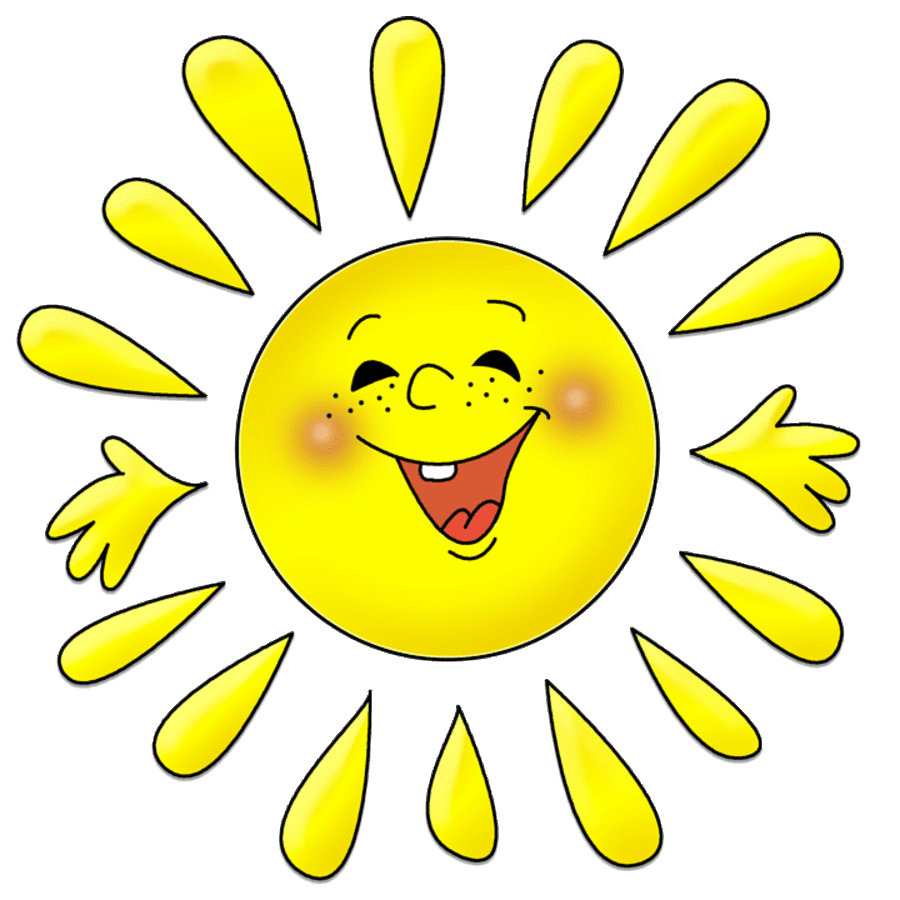 Нетрадиционные техники рисования и их роль в развитии детей дошкольного возраста
Художественно-эстетическое развитие, 3 – 7 лет
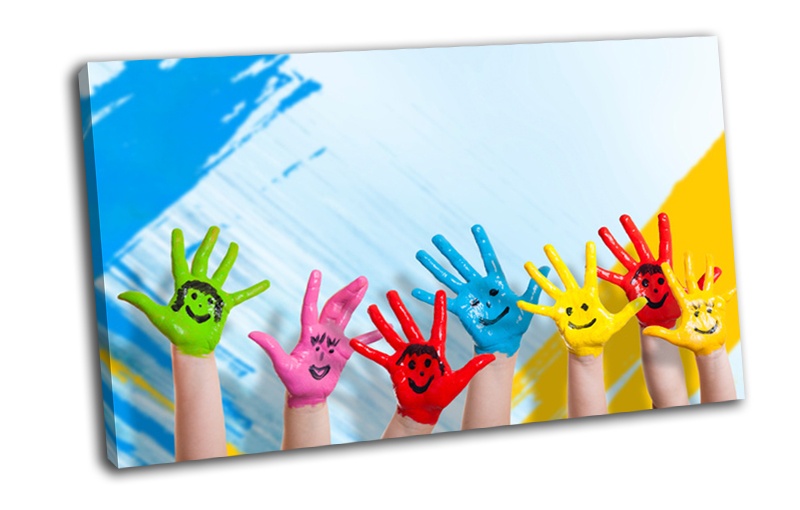 Автор: Будай Наталья Викторовна,                    воспитатель МАДОУ «ЦРР– детский сад № 39», г. В. Новгород, 2017.
Рисование с использованием нетрадиционной техники –
это рисование, направленное на умение отходить от стандарта и получение неограниченных возможностей выражения в рисунке свои чувств и мыслей.
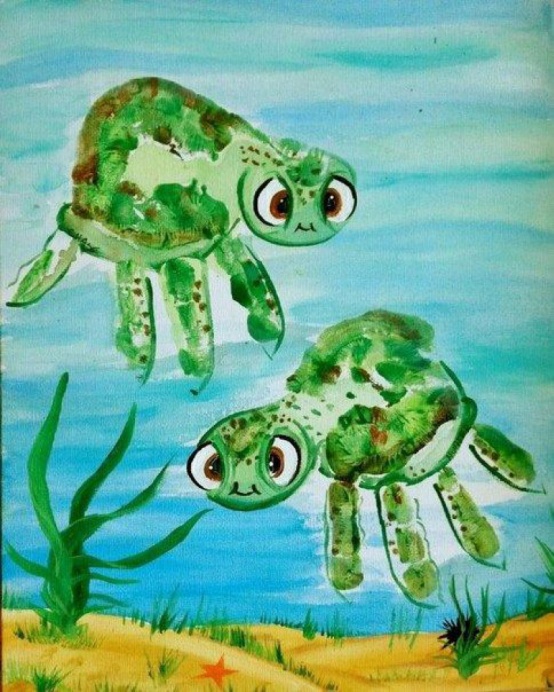 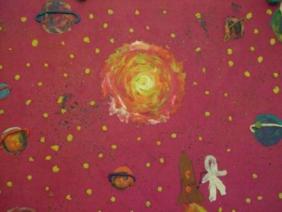 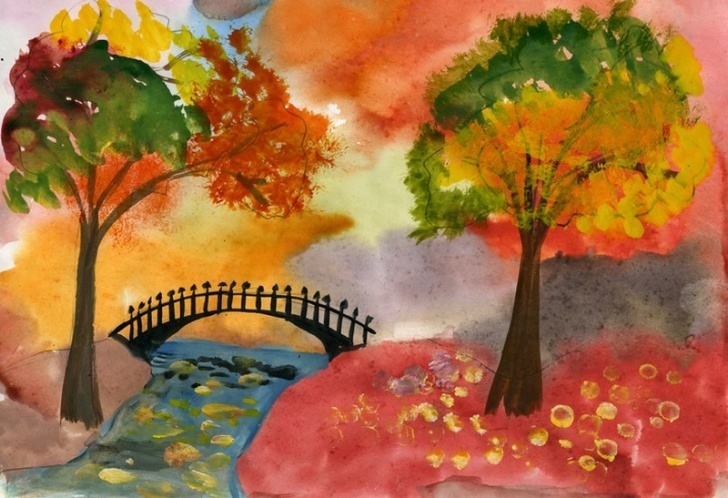 Применение нетрадиционных техник изодеятельности:
способствует обогащению знаний и представлений детей о предметах и их использовании, материалах, их свойствах, способах применения;
стимулирует положительную мотивацию у ребенка, вызывает радостное настроение, снимает страх перед процессом рисования;
дает возможность экспериментировать;
развивает тактильную чувствительность, цветоразличие;
способствует развитию зрительно-моторной координации;
не утомляет дошкольников, повышает работоспособность;
развивает нестандартность мышления, раскрепощенность, индивидуальность.
Нетрадиционные способы изображения в рисовании.
Рисование мятой бумагой, кусочком текстиля
Рисование тычком 
жесткой кистью
Граттаж
Рисование пальцами
 и ладошками
Пластилинография
Кляксография
Монотипия
Способы 
изображения
Рисование по мокрому
Набрызг
Рисование крупами
И другое
Рисование штампом, 
печаткой, оттиск
Рисование расческой, 
зубной щеткой
Восковые мелки+акварель
Рисование пальчиками и   ладошкой.
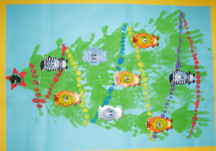 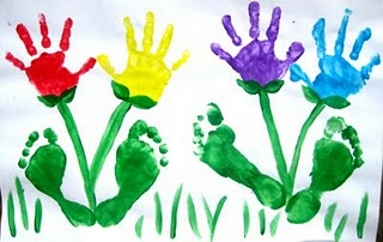 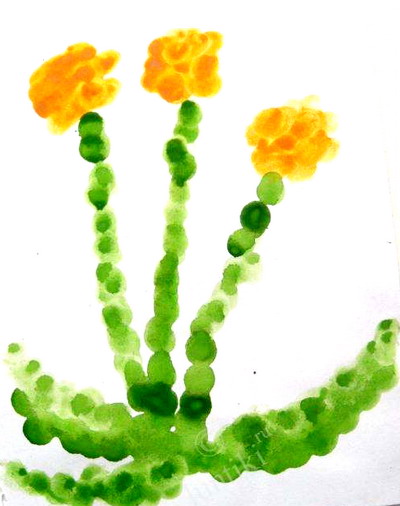 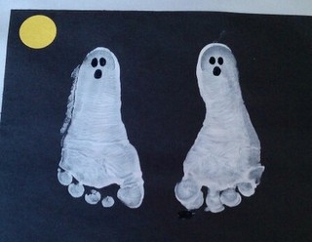 Оттиск печатками из овощей и фруктов
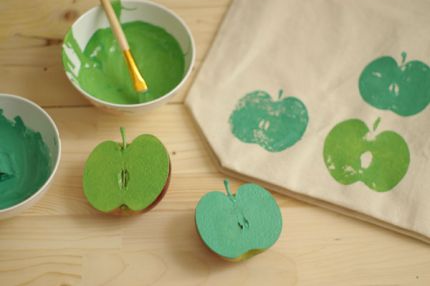 Забавные отпечатки
1.Штампики из пластилина:
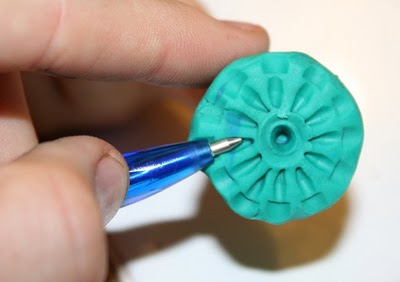 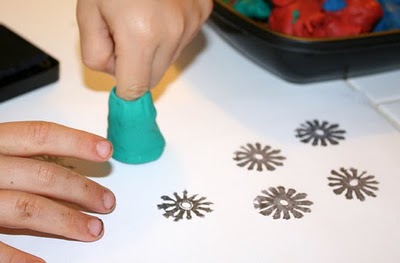 2. Штампики из ниток:
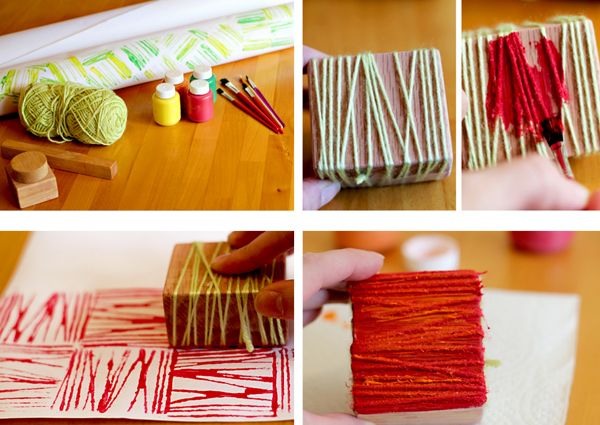 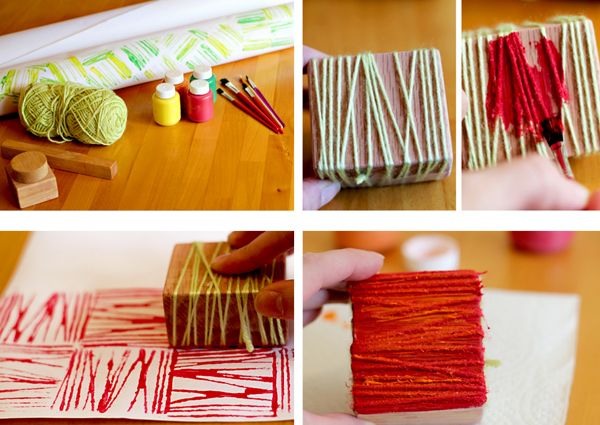 3. Штампики-цветочки из пластиковой бутылки:
4.Штампики из деталей конструктора Лего:
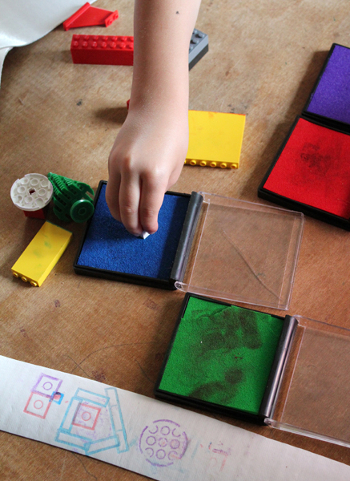 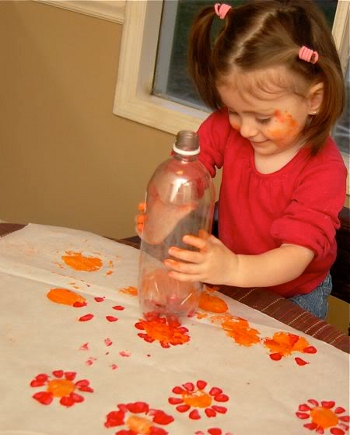 Тычок жесткой полусухой кистью.
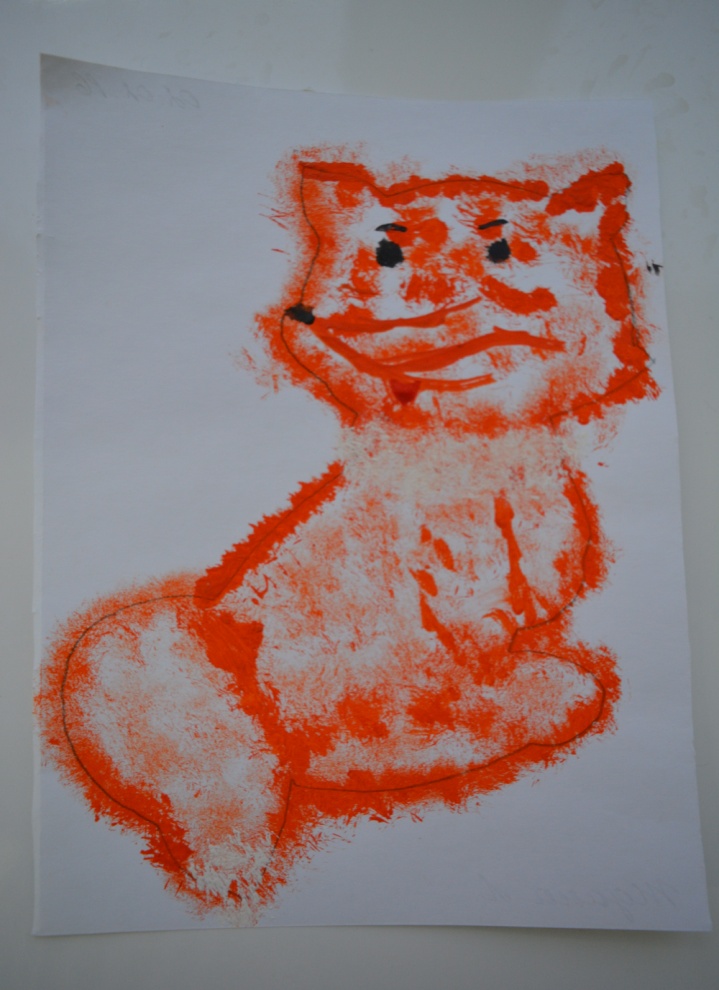 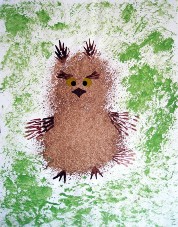 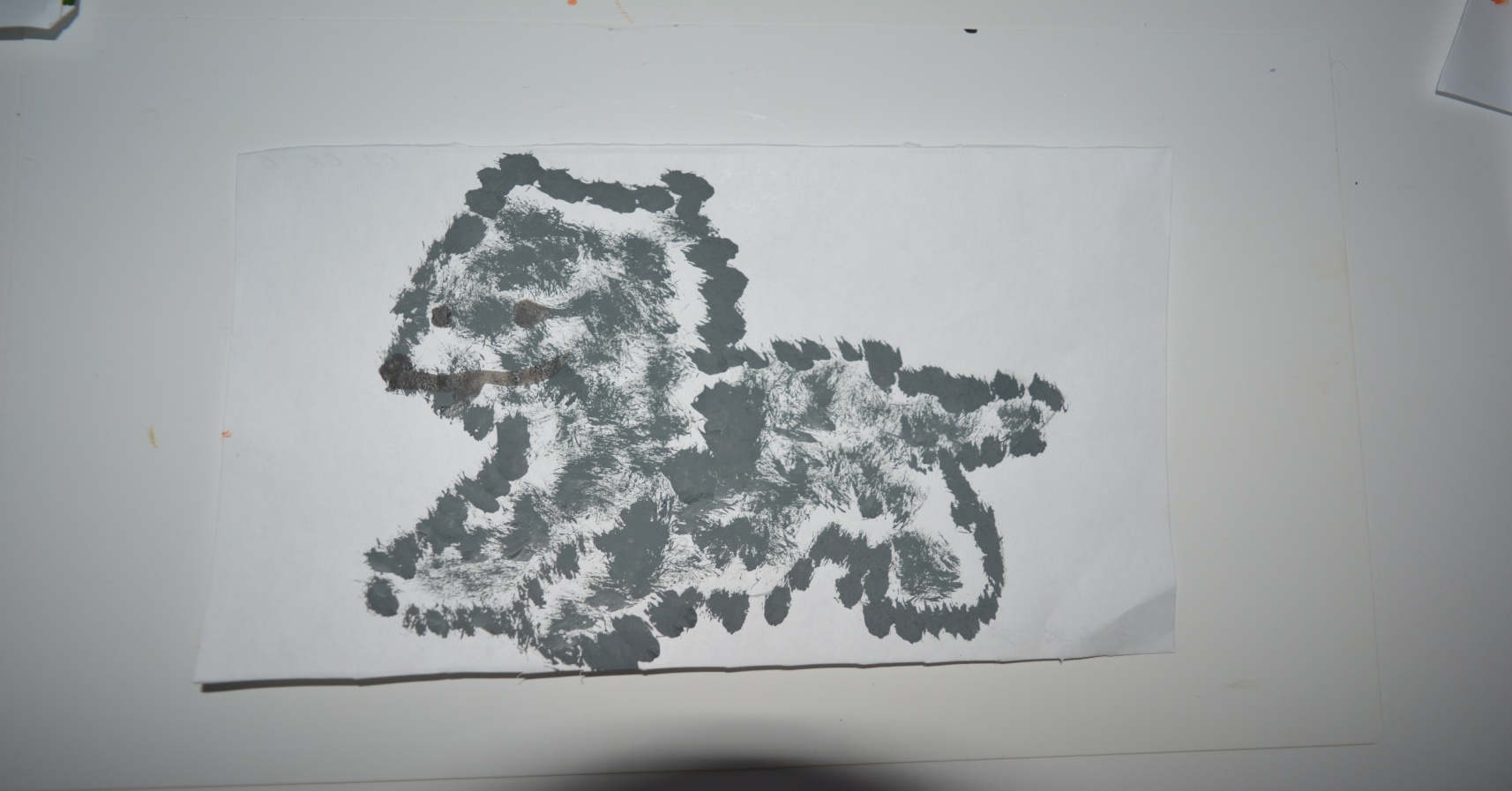 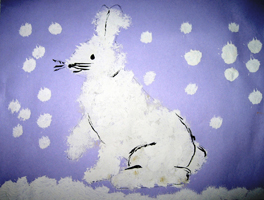 Рисование ватными палочками
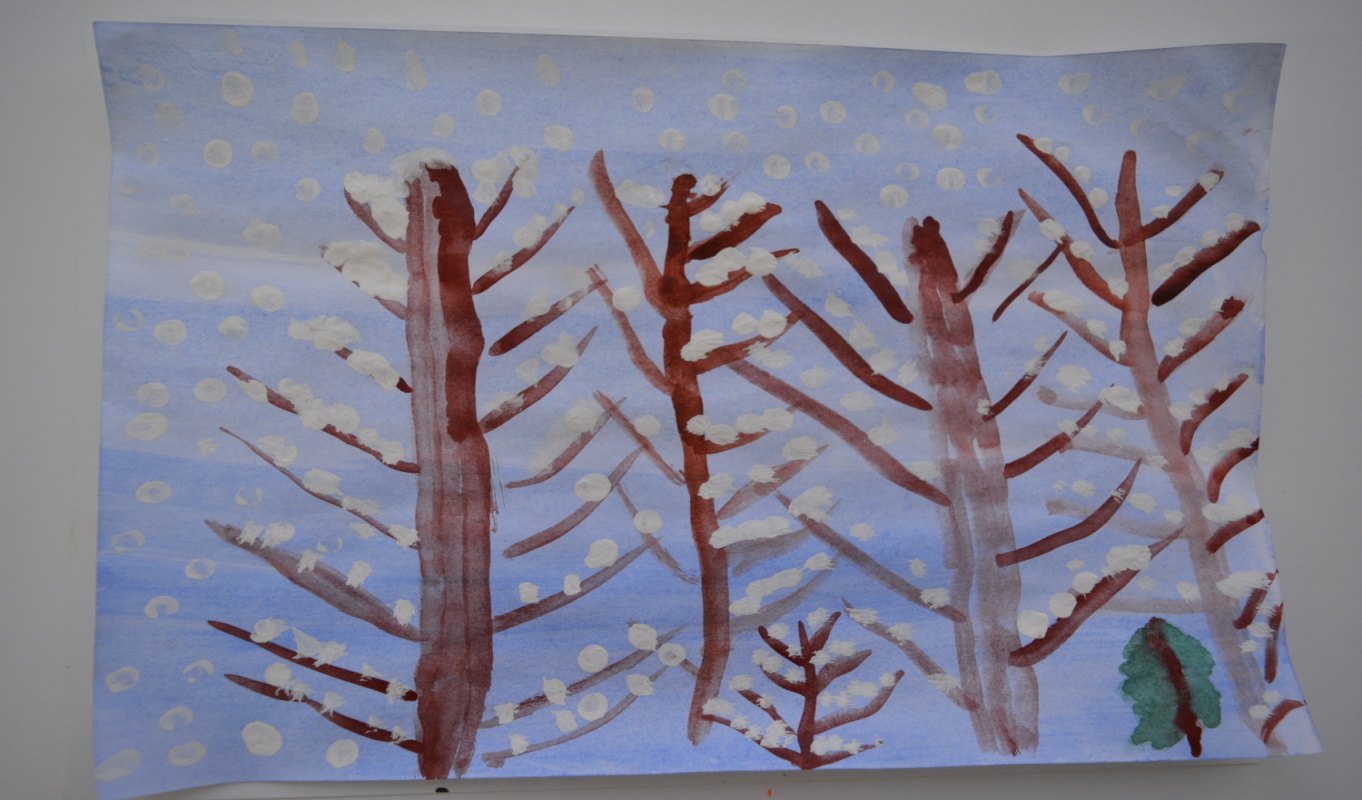 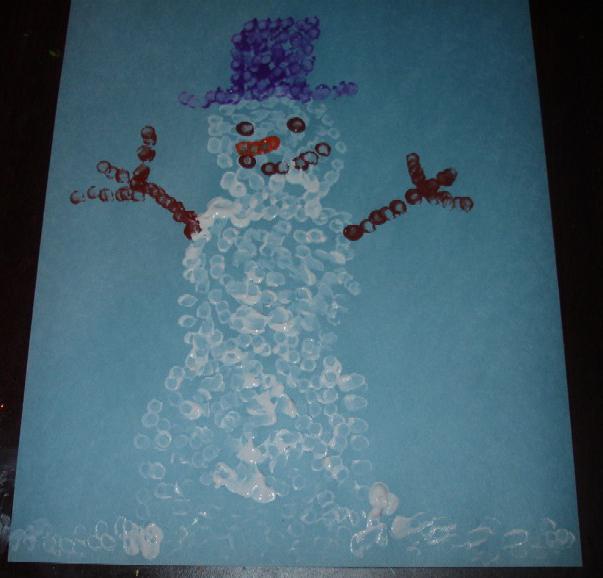 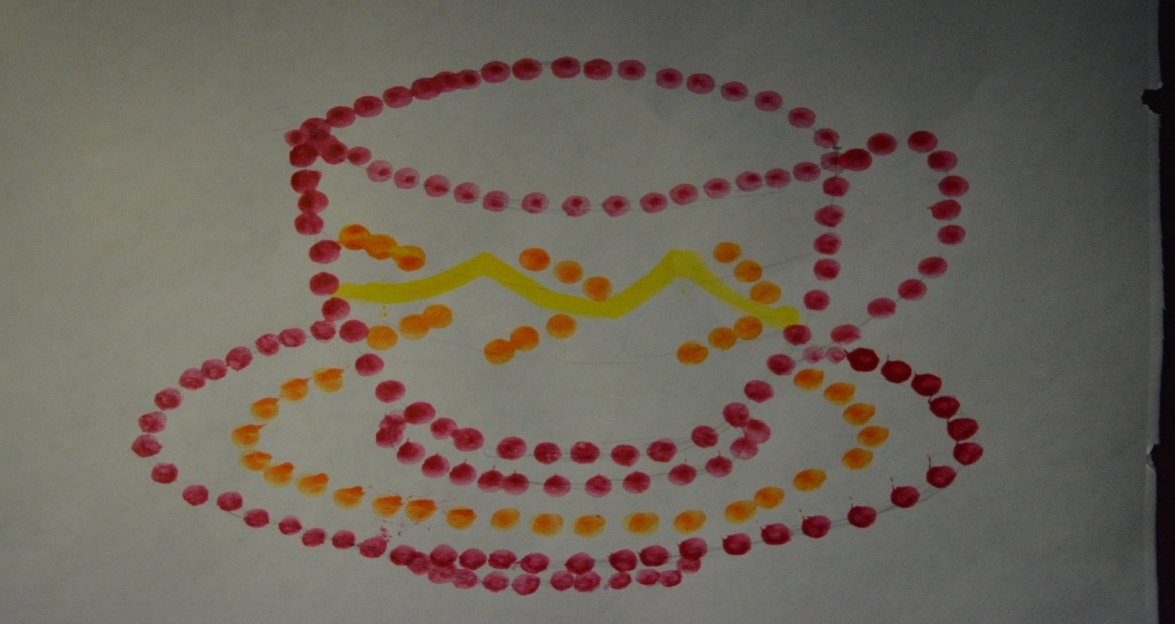 Отпечатки листьев, цветов
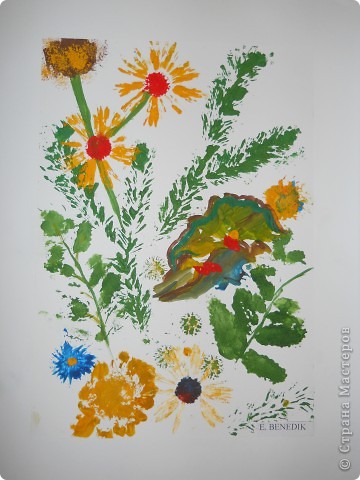 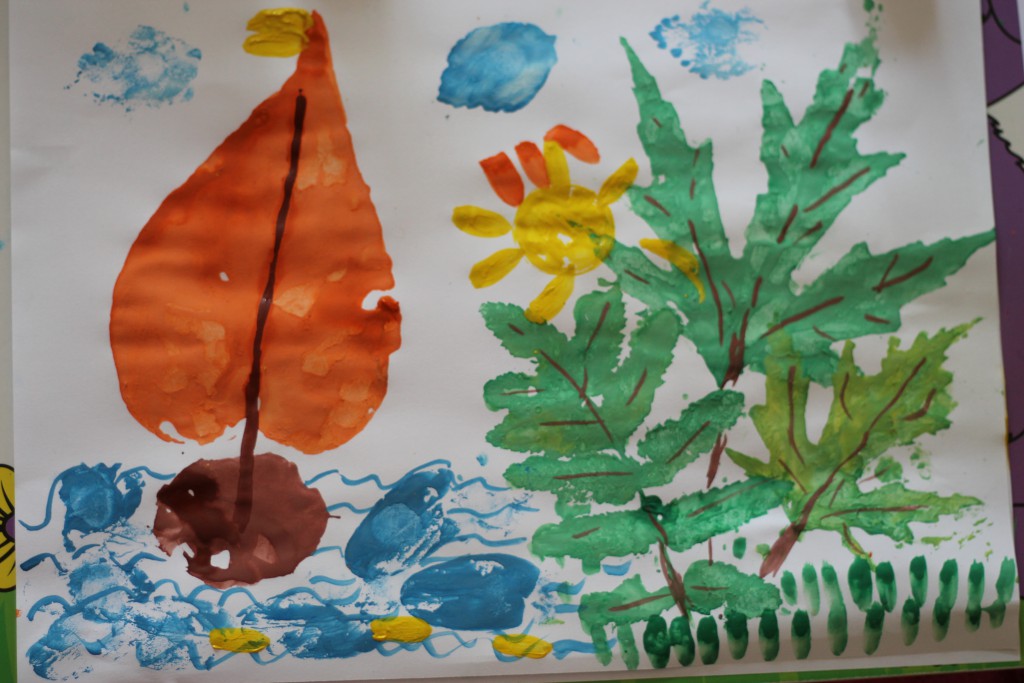 Восковые мелки (свеча) + акварель.
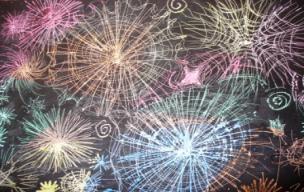 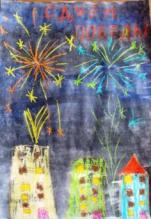 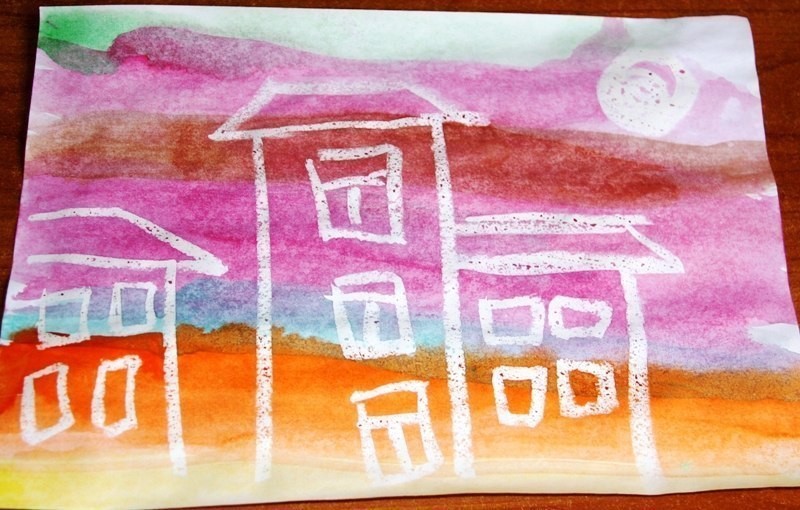 Рисование по мокрому листу
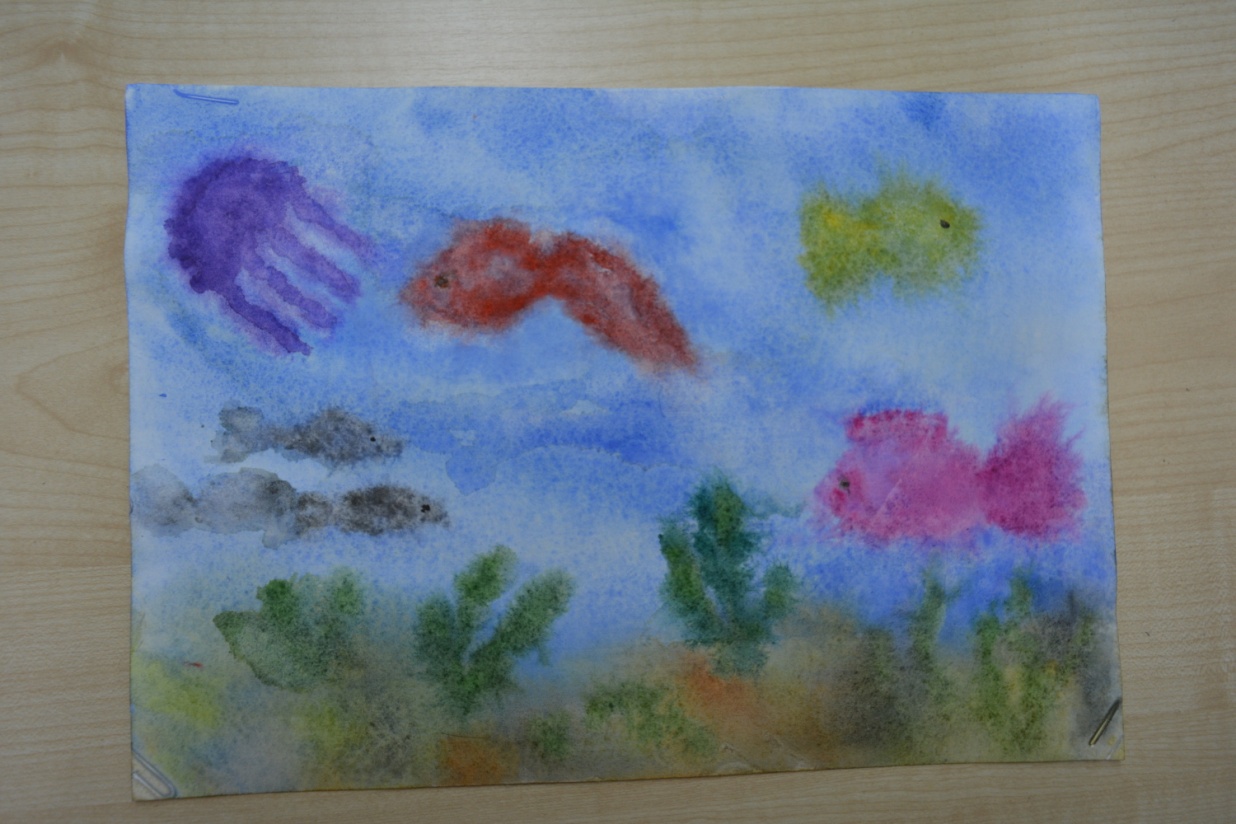 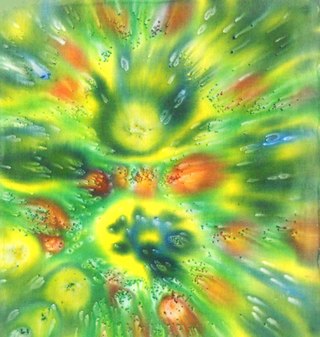 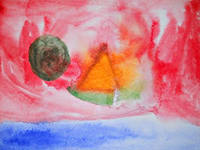 Рисование цветным песком, крупами, солью
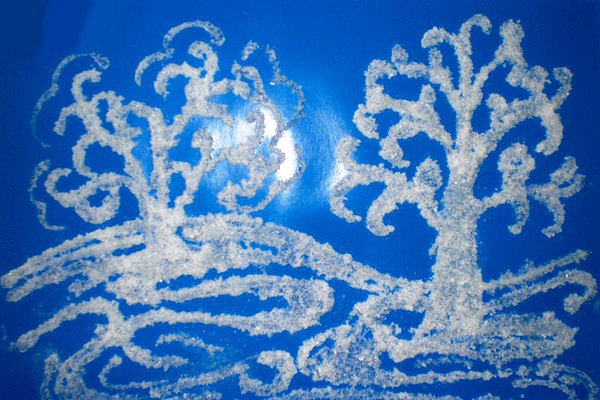 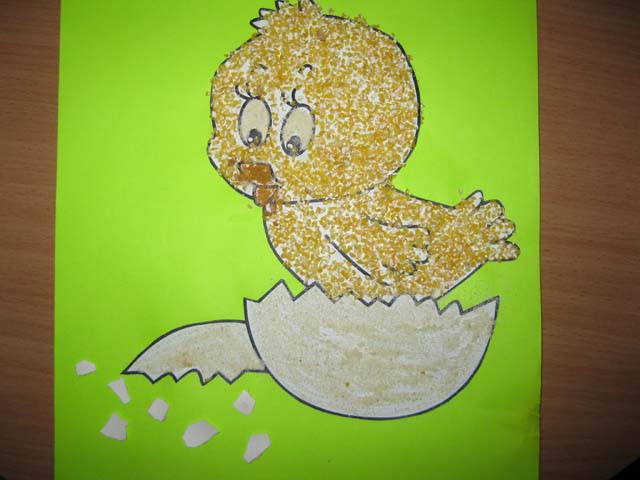 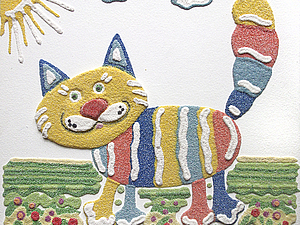 Набрызг
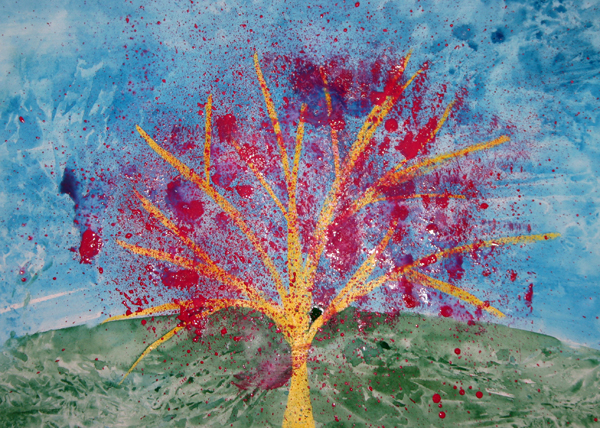 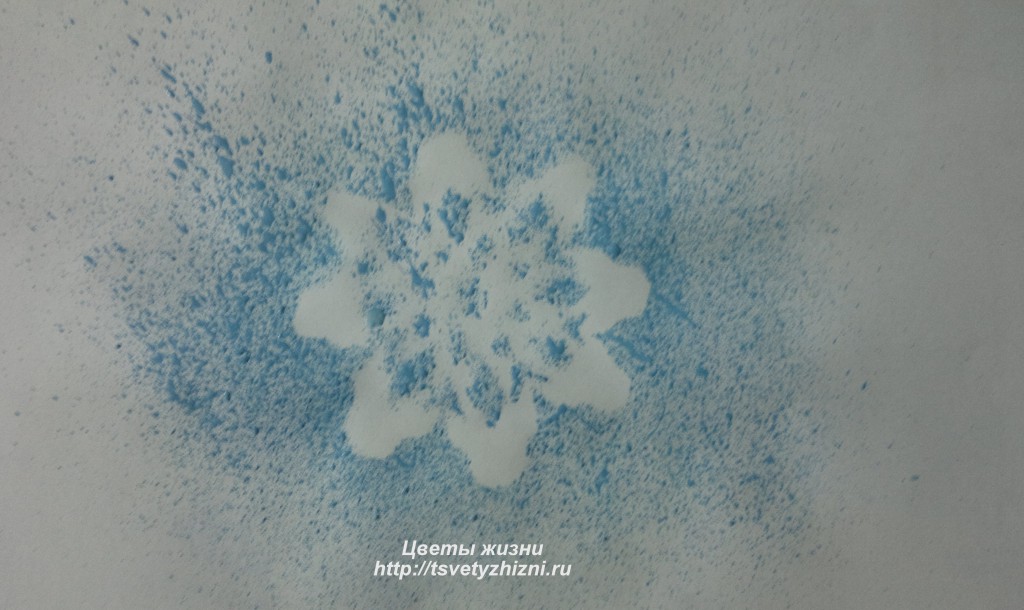 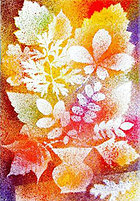 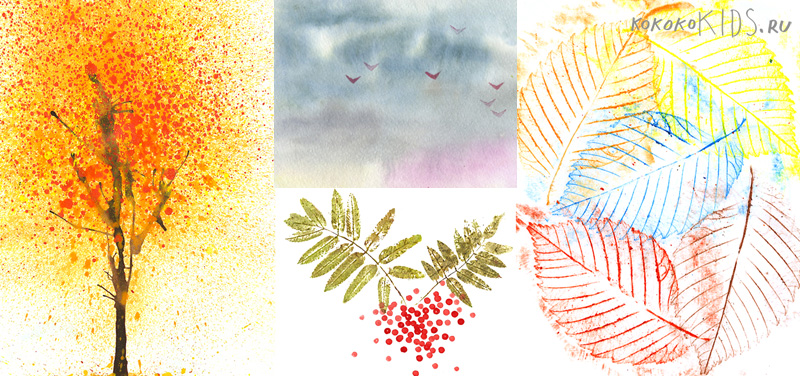 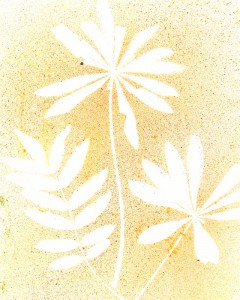 Оттиск смятой бумагой, целлофаном, кусочком текстиля.
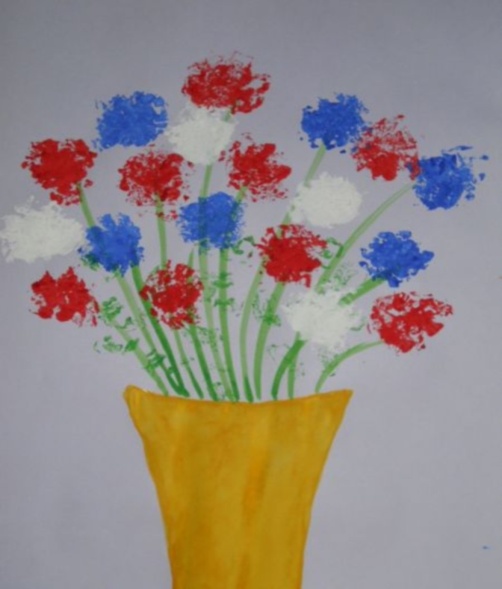 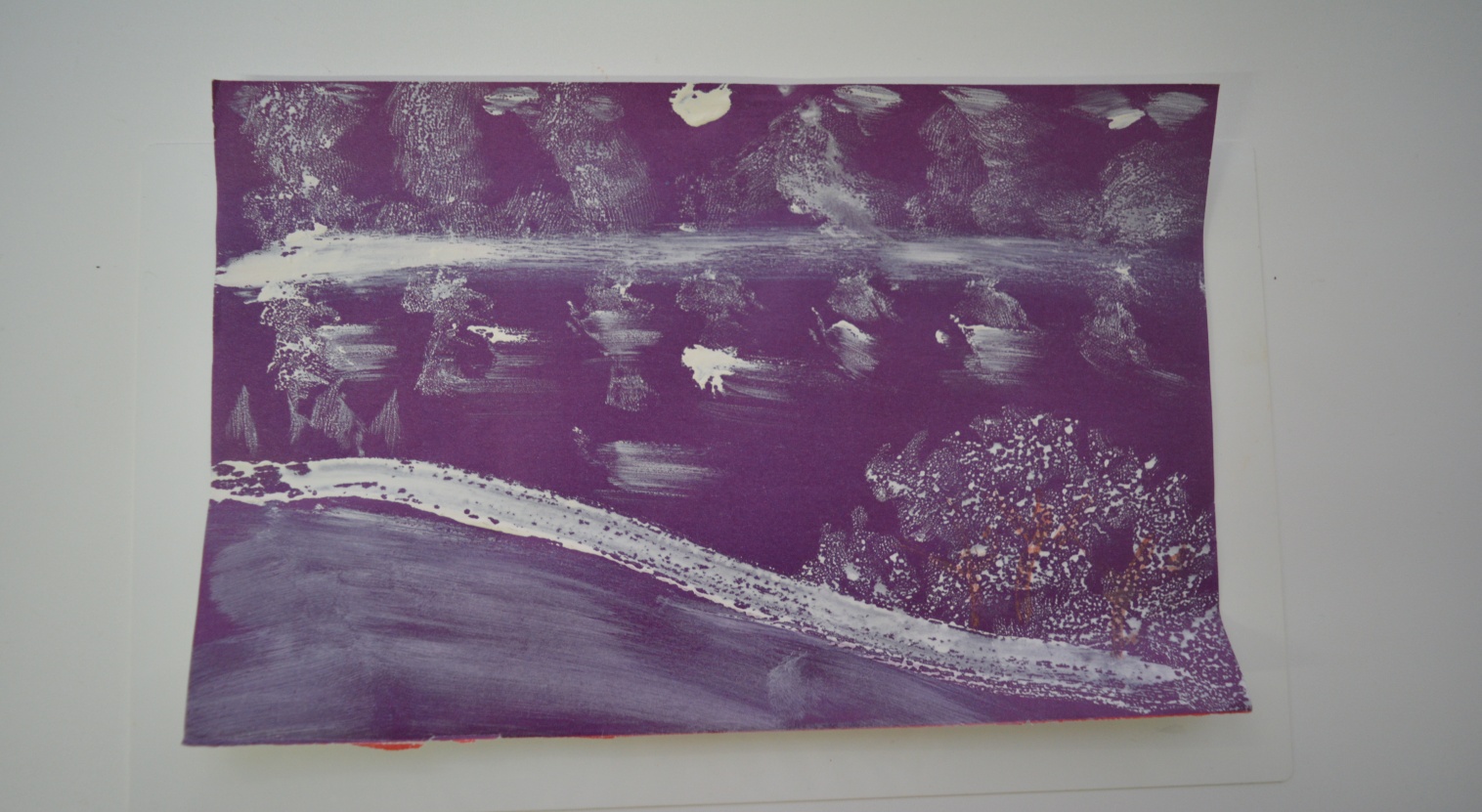 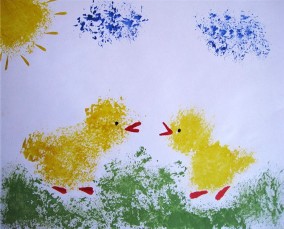 Кляксография (обычная, с ниточкой, с трубочкой).
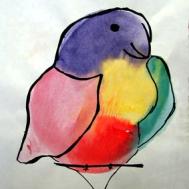 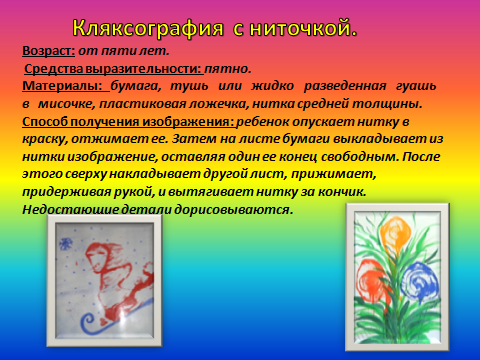 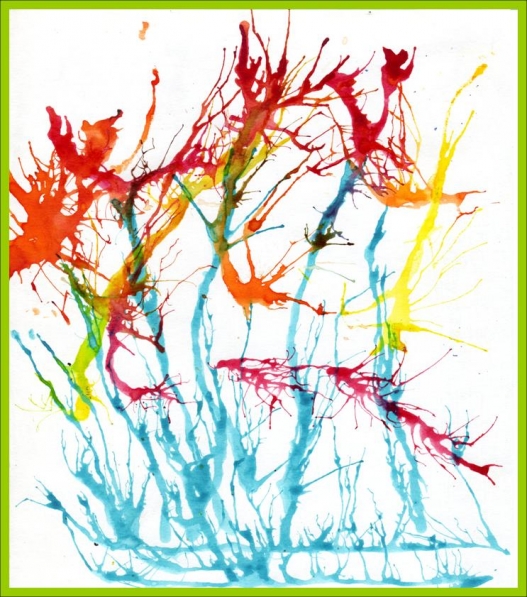 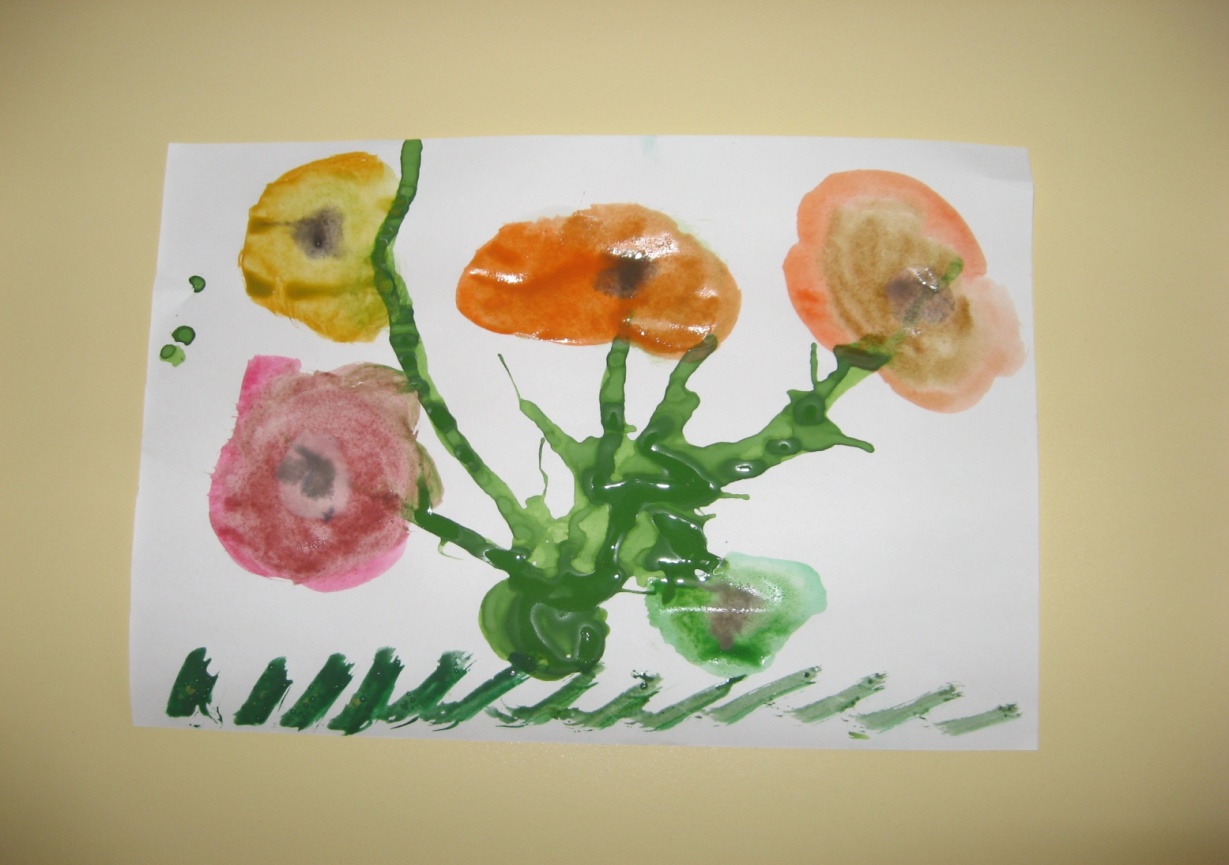 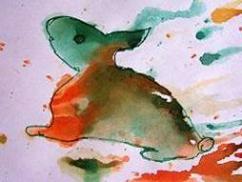 Монотипия пейзажная и предметная.
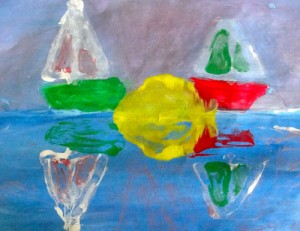 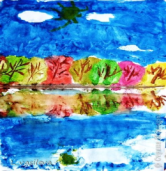 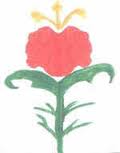 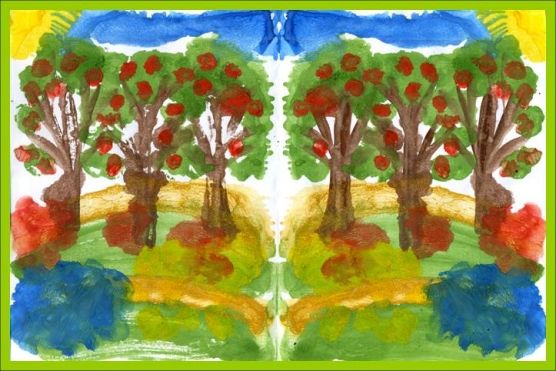 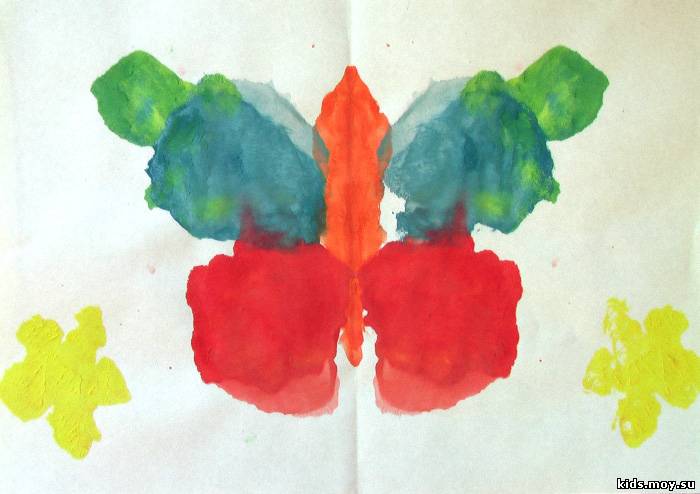 Граттаж
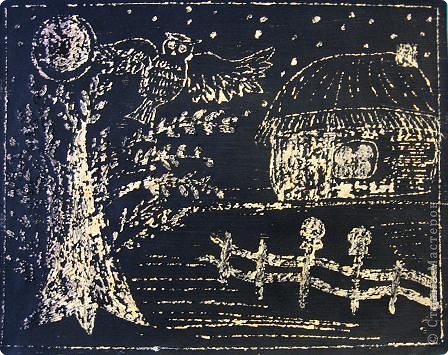 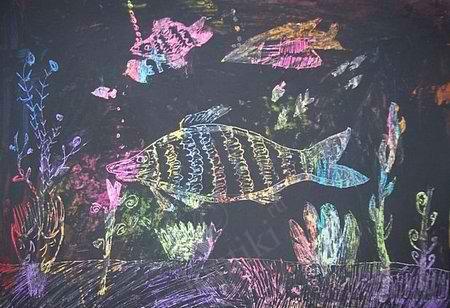 Использование различных материалов обогащает детей знанием способов работы с ними, их изобразительных возможностей, сделает рисунки детей более интересными, повысит эстетическую сторону рисунка.
Список использованных материалов,                         Интернет-ресурсов
-  Фотографии и рисунки из личного архива автора.
 Яндекс картинки https://www.yandex.ru/
 http://luntiki.ru/blog/detskisad/725.html
 http://svoimi-rukami-club.ru/основные-методы-рисования-в-нетрадиционном-стиле/